Eyes down for a thrilling night ofRaising Funds for Isle Access
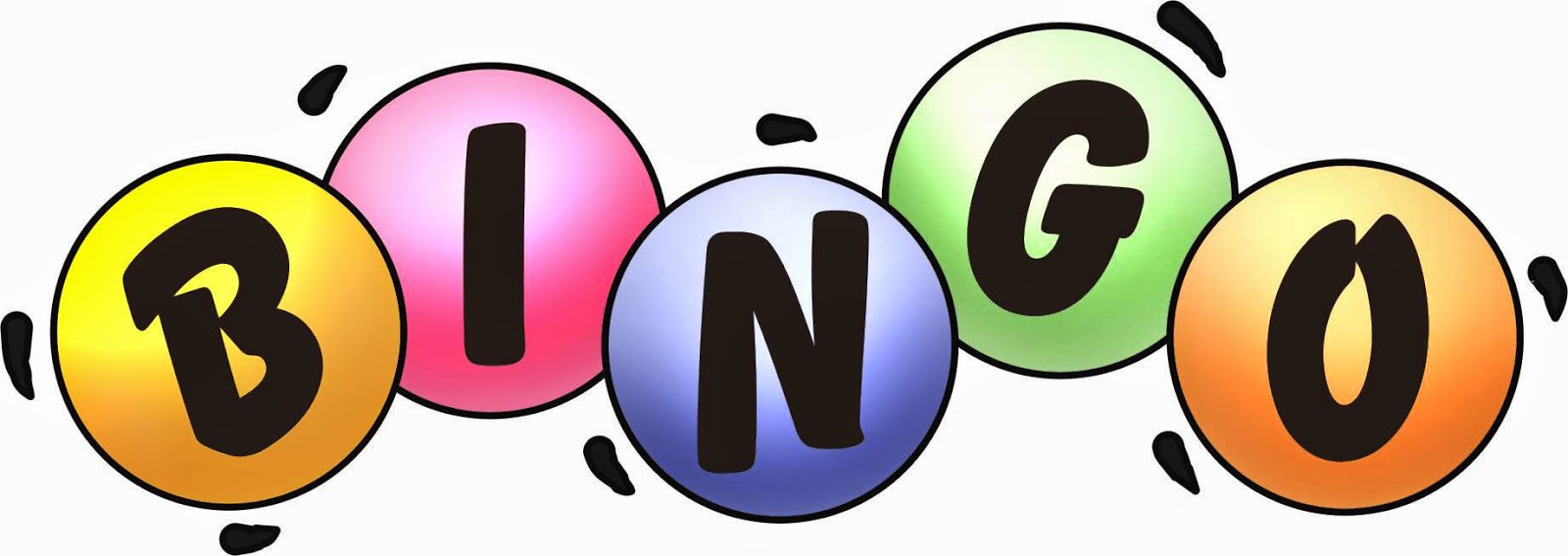 Friday 21th September, 7pm to 9pm 
at 
Sight for Wight
Millbrooke House, 137 Carisbrooke Road
Newport, Isle of Wight, PO30 1DD
Vehicle access PO30 1DT (via Castle Road)
Cash prizes waiting to be won
C
All profits go directly to Isle Access
www.IsleAccess.co.uk
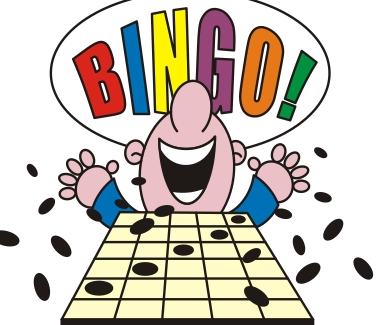 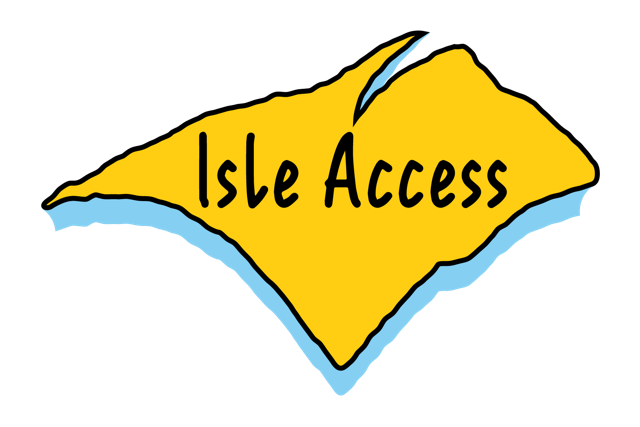 Championing access for all
Charity number 1178395